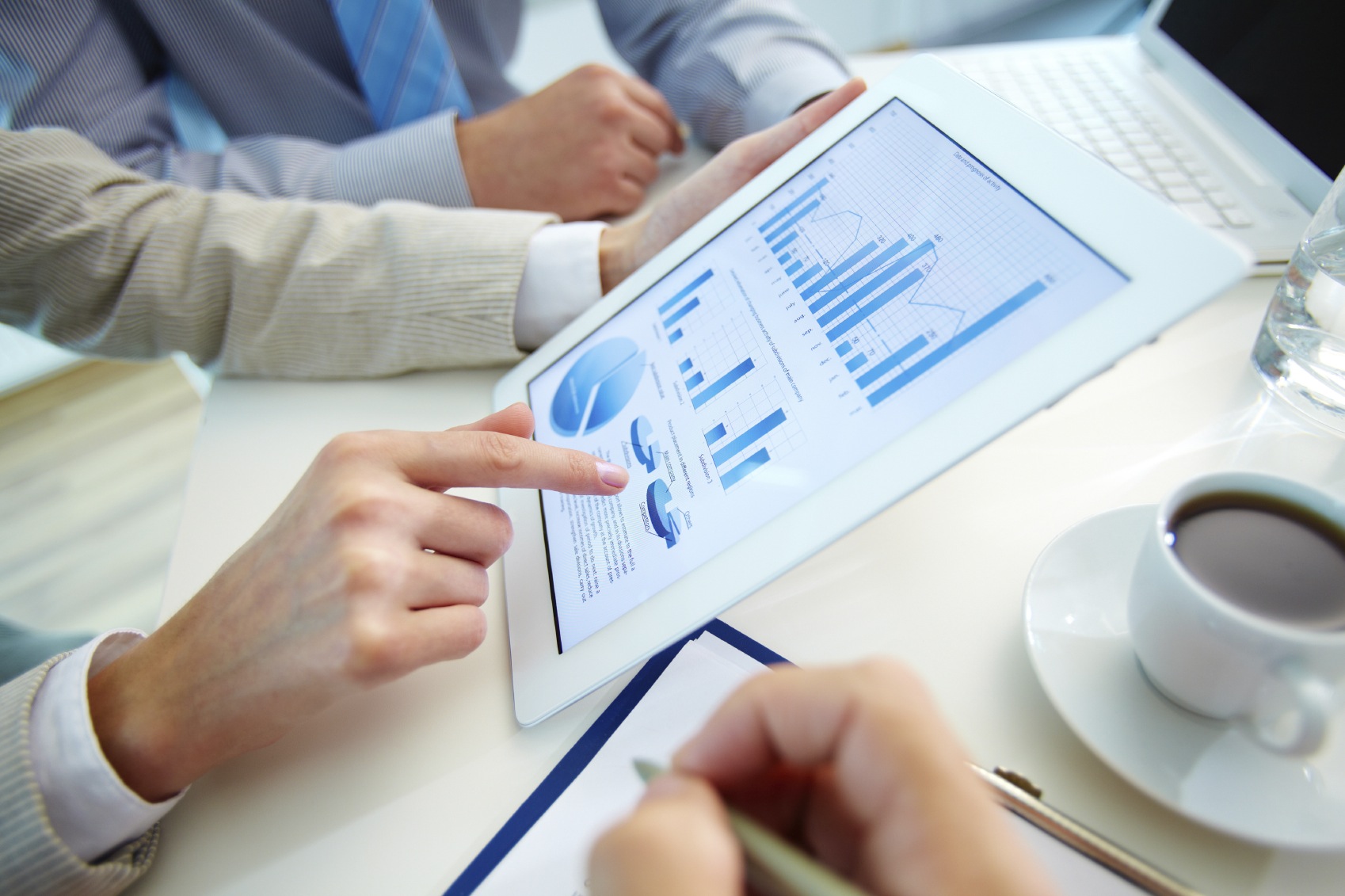 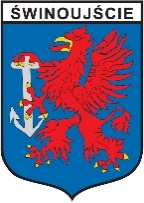 2018
Projekt Budżetu
Miasta Świnoujście
www │ swinoujscie.pl
1
Projekt budżetu na rok 2018
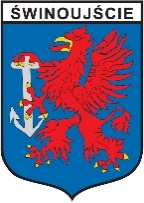 Do 15 listopada

Prezydent Miasta ma obowiązek przedłożenia Radzie Miasta i Regionalnej Izbie Obrachunkowej projekt budżetu na 2018 r.
www │ swinoujscie.pl
2
Budżet jednostki samorządu terytorialnego
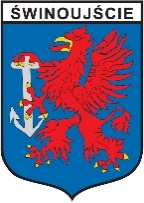 Budżet jednostki samorządu terytorialnego jest rocznym planem dochodów i wydatków oraz przychodów i rozchodów tej jednostki.
Budżet uchwalany jest na rok budżetowy.
Rokiem budżetowym jest rok kalendarzowy.
www │ swinoujscie.pl
3
Budżet jednostki samorządu terytorialnego
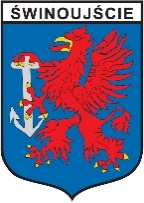 Budżet JST tworzą:
Dochody 	– 367 533 692 zł
Wydatki 	– 465 512 430 zł
Wynik (deficyt)	–   97 978 738 zł
www │ swinoujscie.pl
4
Budżet miasta Świnoujście z uwzględnieniem przychodów i rozchodów
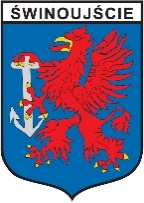 Prognoza
Plan
www │ swinoujscie.pl
5
Wynik operacyjny budżetu miasta Świnoujście
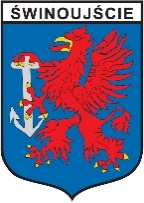 Prognoza
Plan
www │ swinoujscie.pl
6
Źródła dochodów budżetu miasta Świnoujście
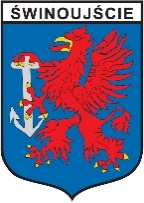 Plan
Prognoza
367,6 mln zł
330,9 mln zł
320,2 mln zł
242,5 mln zł
245 mln zł
215,5 mln zł
www │ swinoujscie.pl
7
Wydatki budżetu miasta Świnoujście na główne sfery życia
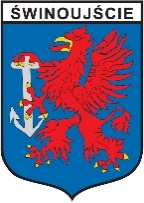 Prognoza
Plan
465,5 mln zł
369,7 mln zł
246,7 mln zł
231,8 mln zł
231,7 mln zł
226 mln zł
www │ swinoujscie.pl
8
8
Wydatki bieżące i majątkowe miasta Świnoujście
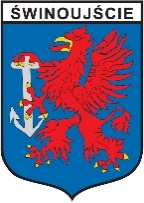 www │ swinoujscie.pl
9
Zadłużenie miasta Świnoujście oraz jego spłata
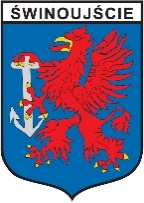 Prognoza
Plan
www │ swinoujscie.pl
10
"Najkosztowniejsze" inwestycje zaplanowane na 2018 rok
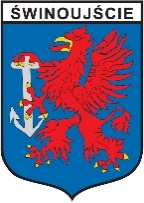 Lp.
Nazwa projektu
Kwota
1
Usprawnienie połączenia komunikacyjnego pomiędzy wyspami Uznam i Wolin
25 800 000
2
Przebudowa chodników i jezdni w drogach gminnych i powiatowych
24 244 000
3
Kurort nadmorski Świnoujście - nowa wizja przestrzeni publicznej
20 798 000
4
Wzmocnienie potencjału rozwojowego wyspy Karsibór w oparciu o cenne walory przyrodnicze i kulturowe
9 558 000
5
Budowa obwodnicy wschodniej łączącej tereny portowe na wyspie Uznam z drogą krajową nr 93
8 564 000
6
Przebudowa ulicy Wojska Polskiego
8 200 000
7
Budowa przedszkola integracyjnego przy ul. Bydgoskiej w Świnoujściu
7 770 000
8
Budowa infrastruktury związanej z modernizacją węzła przesiadkowego kolejowo-promowo-autobusowego
7 100 000
9
Rewitalizacja powojskowych terenów w celu utworzenia Centrum Usług "Mulnik" w Świnoujściu
6 900 000
10
Rozbudowa ulicy Markiewicza
6 600 000
11
Budowa budynku komunalnego przy ul. Steyera
5 200 000
12
Budowa przystani jachtowej w Świnoujściu-Łunowie w ramach Zachodniopomorskiego Szlaku Żeglarskiego
5 100 000
Razem inwestycje 1-12
135 834 000
Pozostałe wydatki majątkowe zaplanowane w budżecie na 2018 rok
84 831 099
OGÓŁEM WYDATKI MAJĄTKOWE
220 665 099
www │ swinoujscie.pl
11